The personal and professional – CLD and me
Maria Walker
Director of Education & Children’s Services
Aberdeenshire Council
Overview
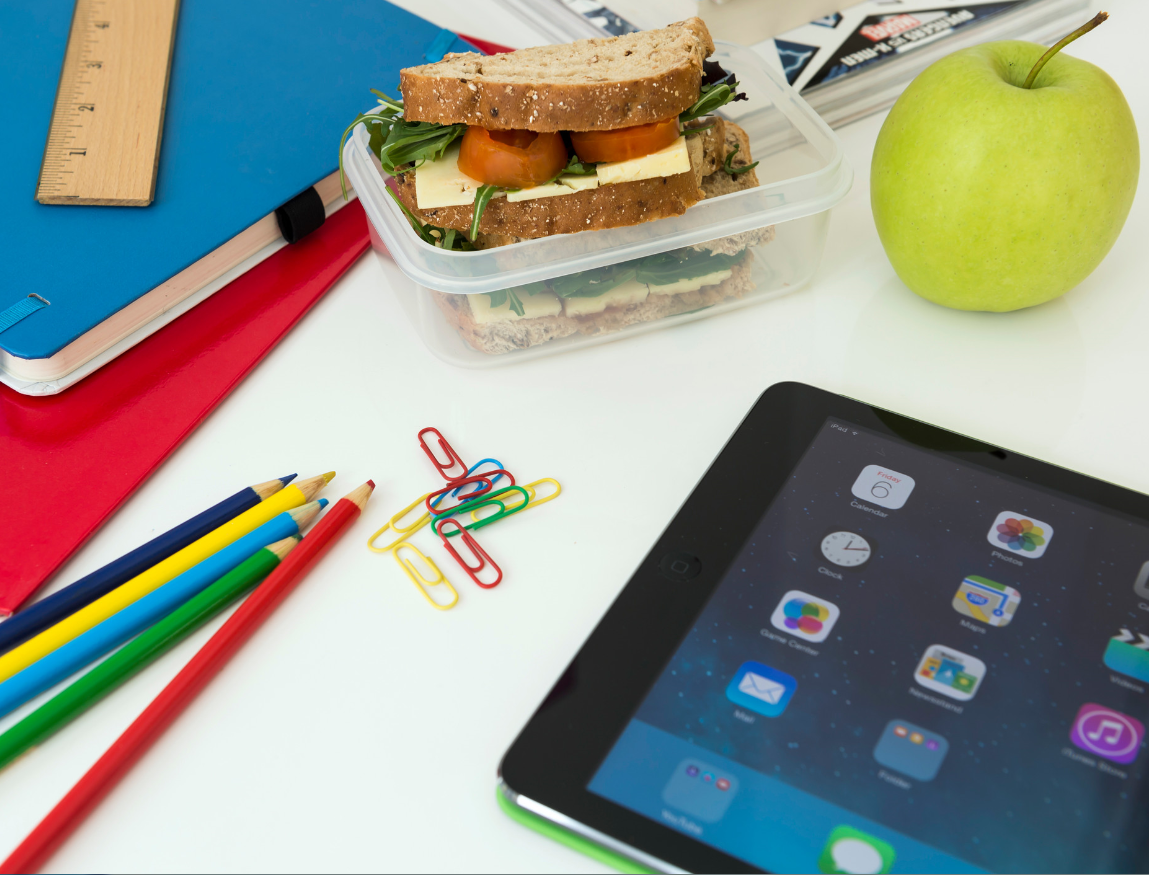 A potted personal history 

The importance of our key skills and values

The journey for CLD and me

The opportunities and challenges today
A Potted History
Getting started 

The big debates….

From a service to a part of a profession
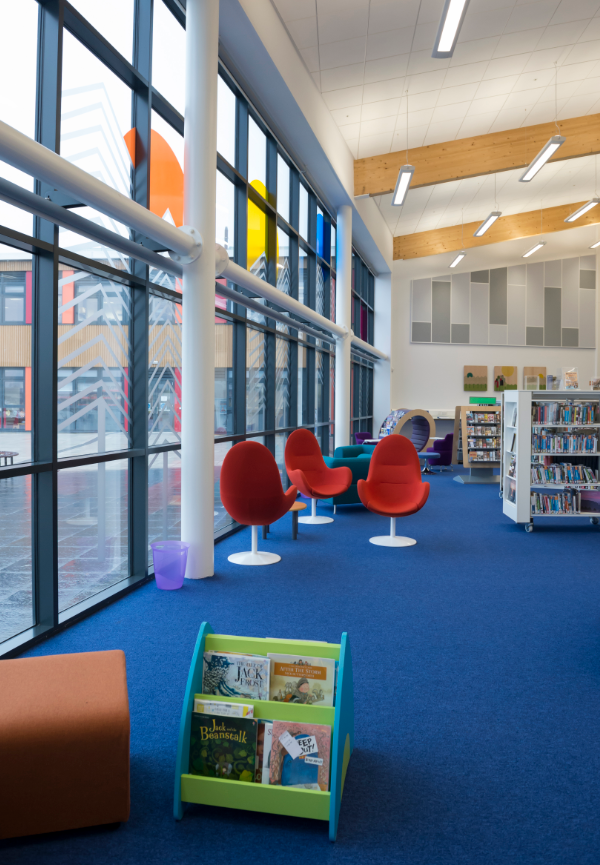 Key Skills and Valued
My Learning
flexibility
belief in the power of education and social contact 
viewing leadership and management from the standpoint of an adult educator!
Opportunities and Challenges
In the three core areas, CLD is now needed - parental work, community engagement and work with young people
Many services don’t know how to tackle the effects of poverty and disadvantage, no matter what legislation expects
In the face of more and more cuts, it is important to hold on to professional practice,  insist where your focus should be, then deliver

Don’t kid ourselves that we have all the skills and answers, we don’t.

What we have are the fishing and gluing skills- use them
Thank you, Good Luck and Questions
Maria Walker
Director of Education & Children’s Services 
Aberdeenshire Council
aberdeenshire.gov.uk